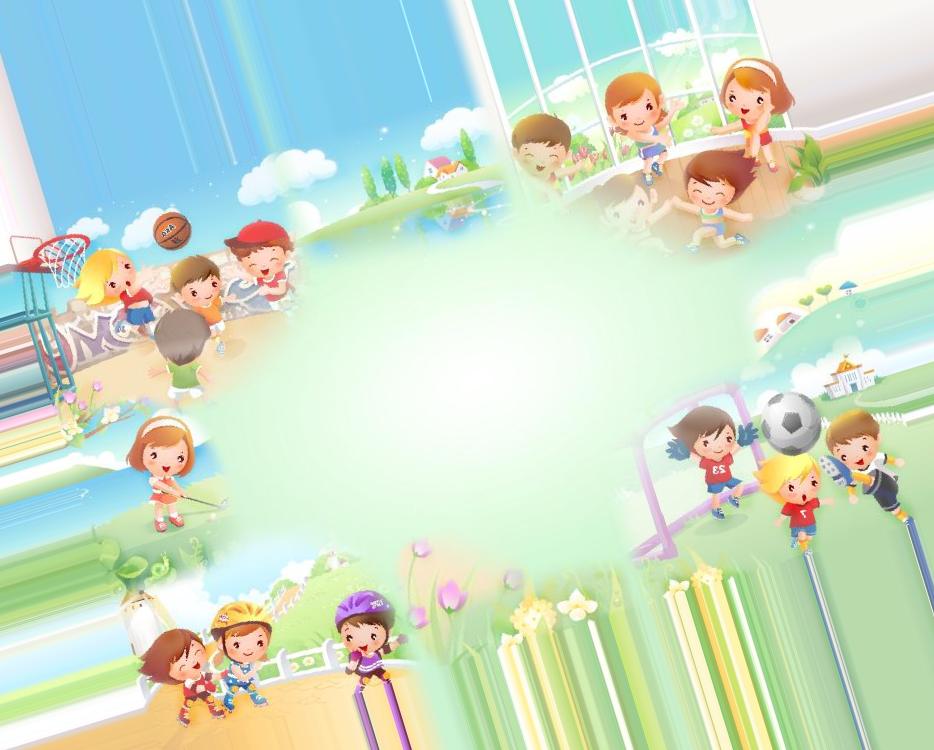 « Игры с 
элементами  спорта»
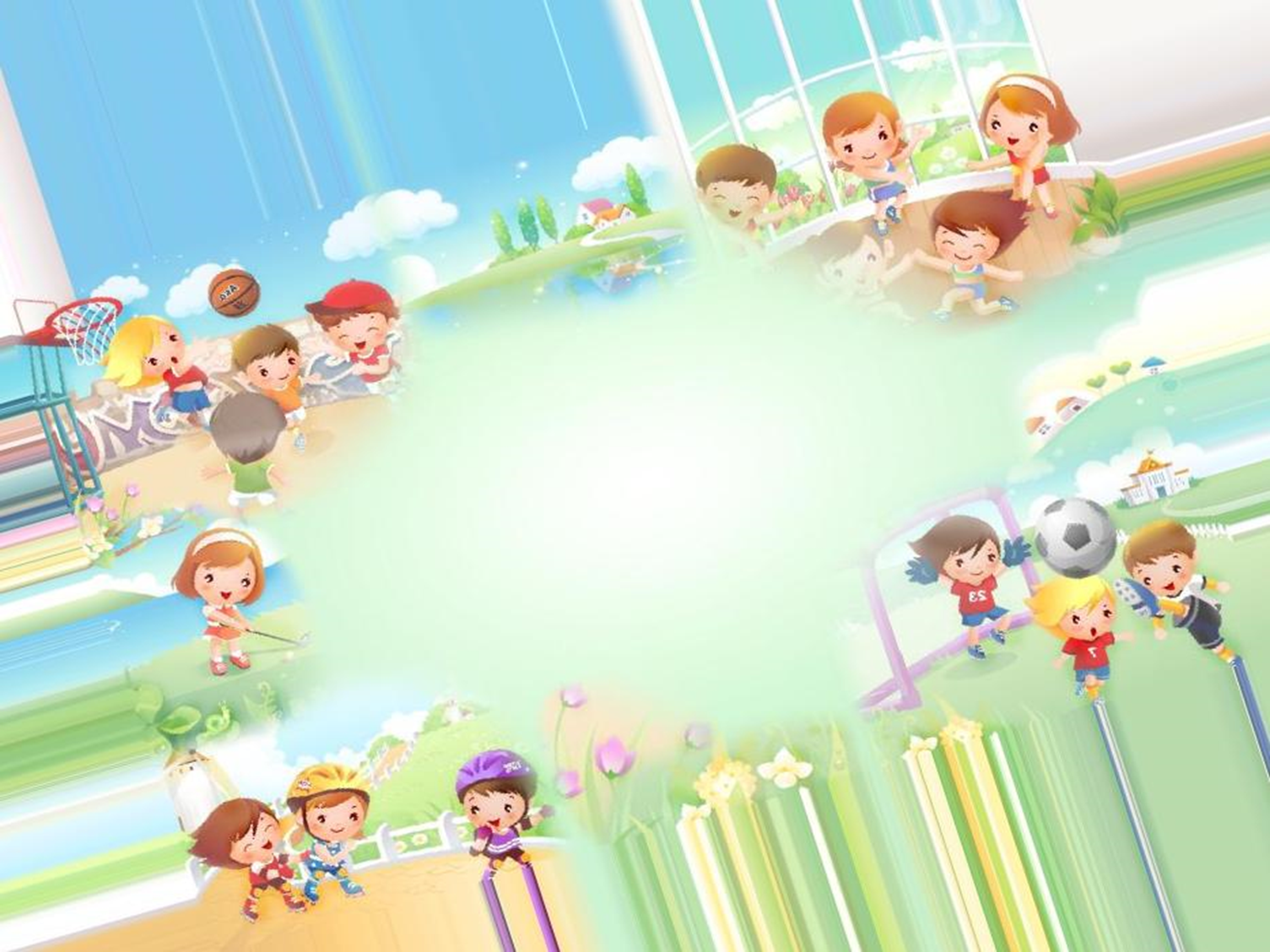 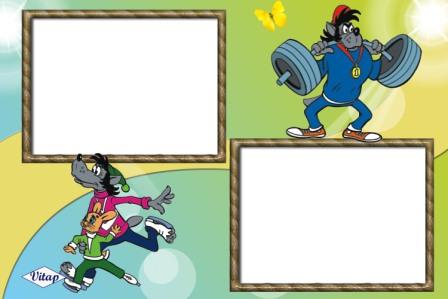 Большую роль в физическом воспитании детей дошкольного возраста играют игры с элементами спорта и спортивные упражнения. Они подбираются с учетом возраста, состояния здоровья, индивидуальной склонности и интересов детей. 
	



	С их помощью дети усваивают разнообразные двигательные навыки, приобретают нравственные, волевые качества: решительность, самостоятельность, смелость, выносливость. Ребенок учится согласовывать свои действия с действиями товарищей; у него воспитывается сдержанность, самообладание, ответственность.
Большую роль в физическом воспитании детей дошкольного возраста играют игры с элементами спорта и спортивные упражнения. Они подбираются с учетом возраста, состояния здоровья, индивидуальной склонности и интересов детей.
С их помощью дети усваивают разнообразные двигательные навыки, приобретают нравственные, волевые качества: решительность, самостоятельность, смелость, выносливость. 	Ребенок учится согласовывать свои действия с действиями товарищей; у него воспитывается сдержанность, самообладание, ответственность.
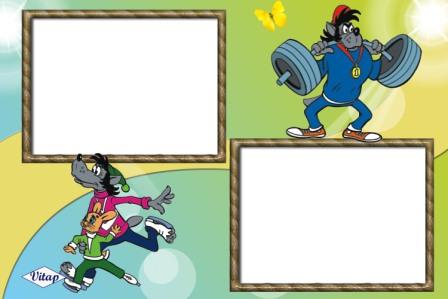 Младшая  группа
Катание на трёхколёсном велосипеде по прямой, с поворотами и по кругу
-  Подготовка к плаванию:       передвижение в воде, обливание водой лица, головы
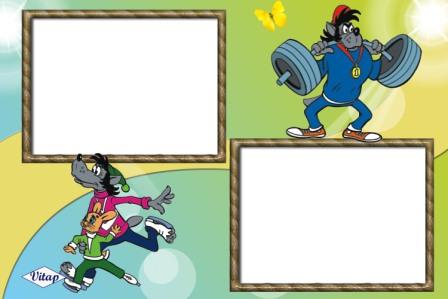 Средняя  
группа
- Катание на двух- и трёхколёсном велосипедах по прямой, по кругу, «змейкой», с поворотами

    - Катание и качание на качелях

    - Плавание: погружение в воду с головой, ходьба по дну руками, попеременные движения ногами
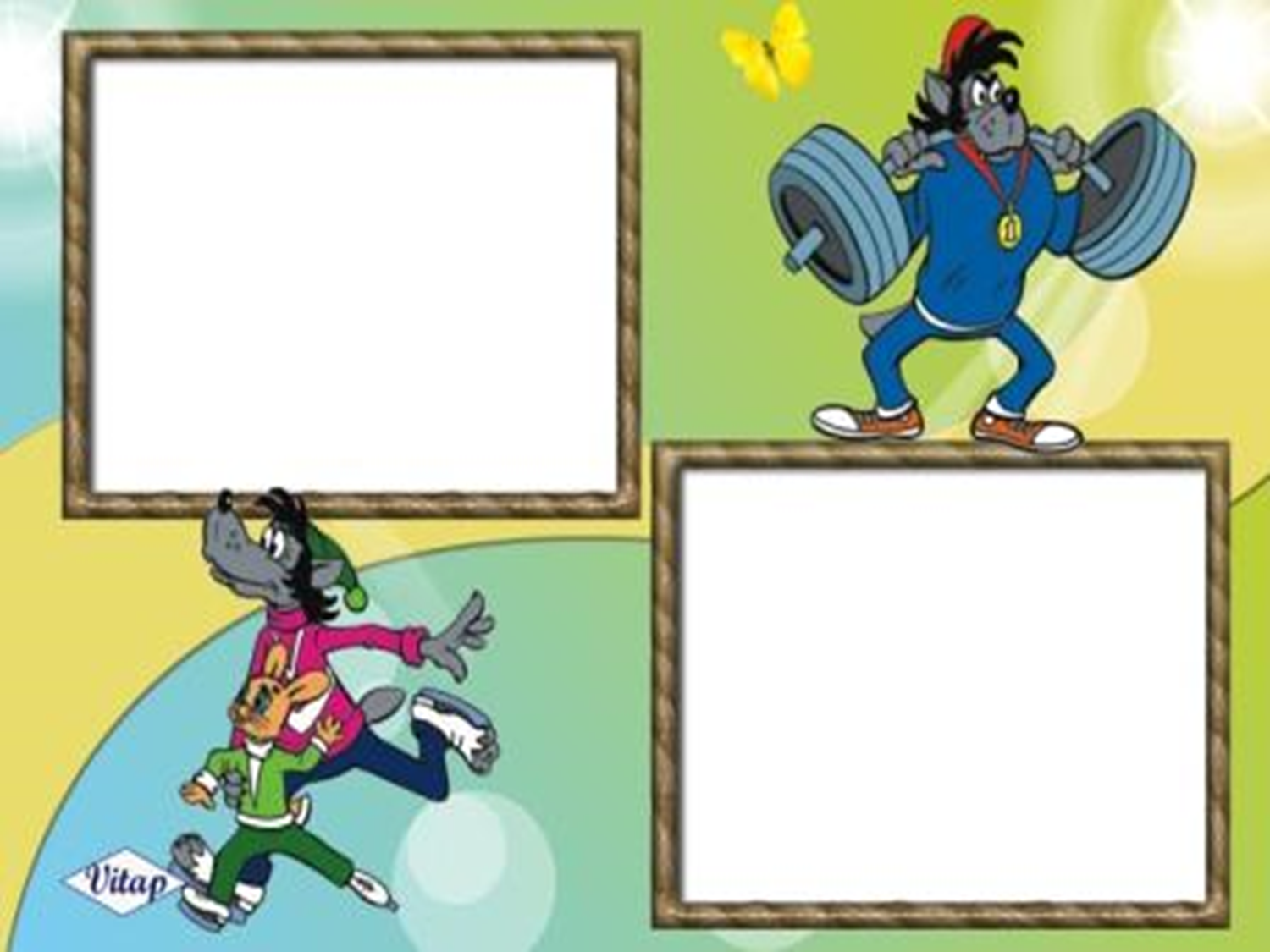 Старшая   
группа:
- Катание на велосипеде и самокате: по прямой, повороты
плавание: скольжение на груди и на спине, выдох в воду; 

- Движение ногами вверх-вниз с опорой о дно руками; плавание произвольным способом до 10м

 Игры с элементами спорта:
 - Городки             - Бадминтон
 - Баскетбол         - Футбол
Подготовительная  
к школе 
группа:
- катание на велосипеде и самокате: по прямой, по кругу, «змейкой»; 
- плавание: скольжение на груди и на спине, двигая ногами; пытаться плавать без поддержки, выполнять разнообразные упражнения в воде, играть в несложные игры
Игры  с элементами спорта:
- Городки                -  Баскетбол
- Бадминтон          - Футбол      
-   Хоккей                -  Настольный теннис
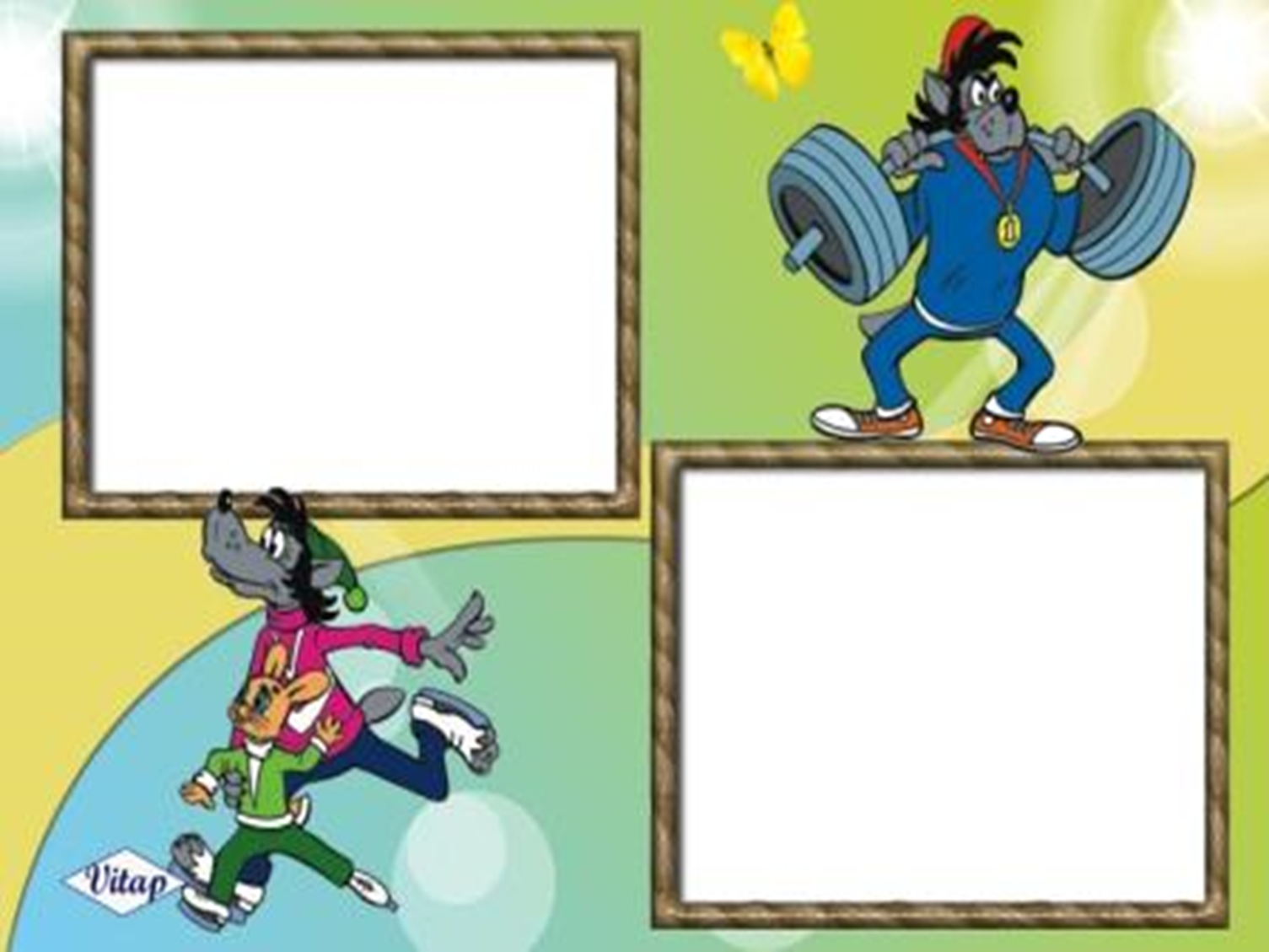 Бадминтон и настольный теннис
В этих игровых упражнениях дети овладевают  различными навыками:
- правильно держать ракетку;
- подбрасывать маленький мяч (волан), ловить и отбивать его ракеткой;
 - ориентироваться в пространстве.
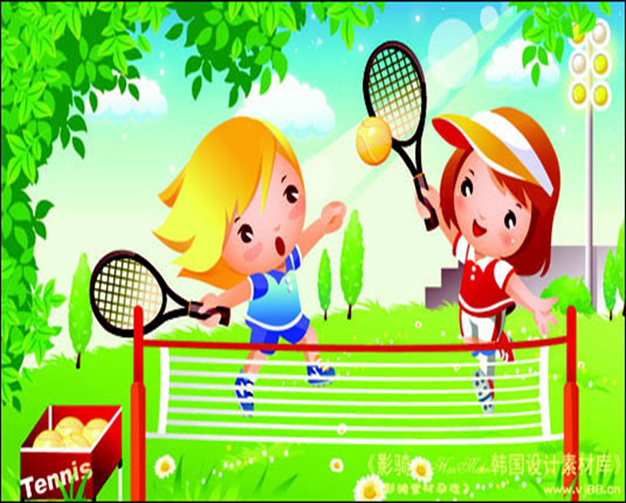 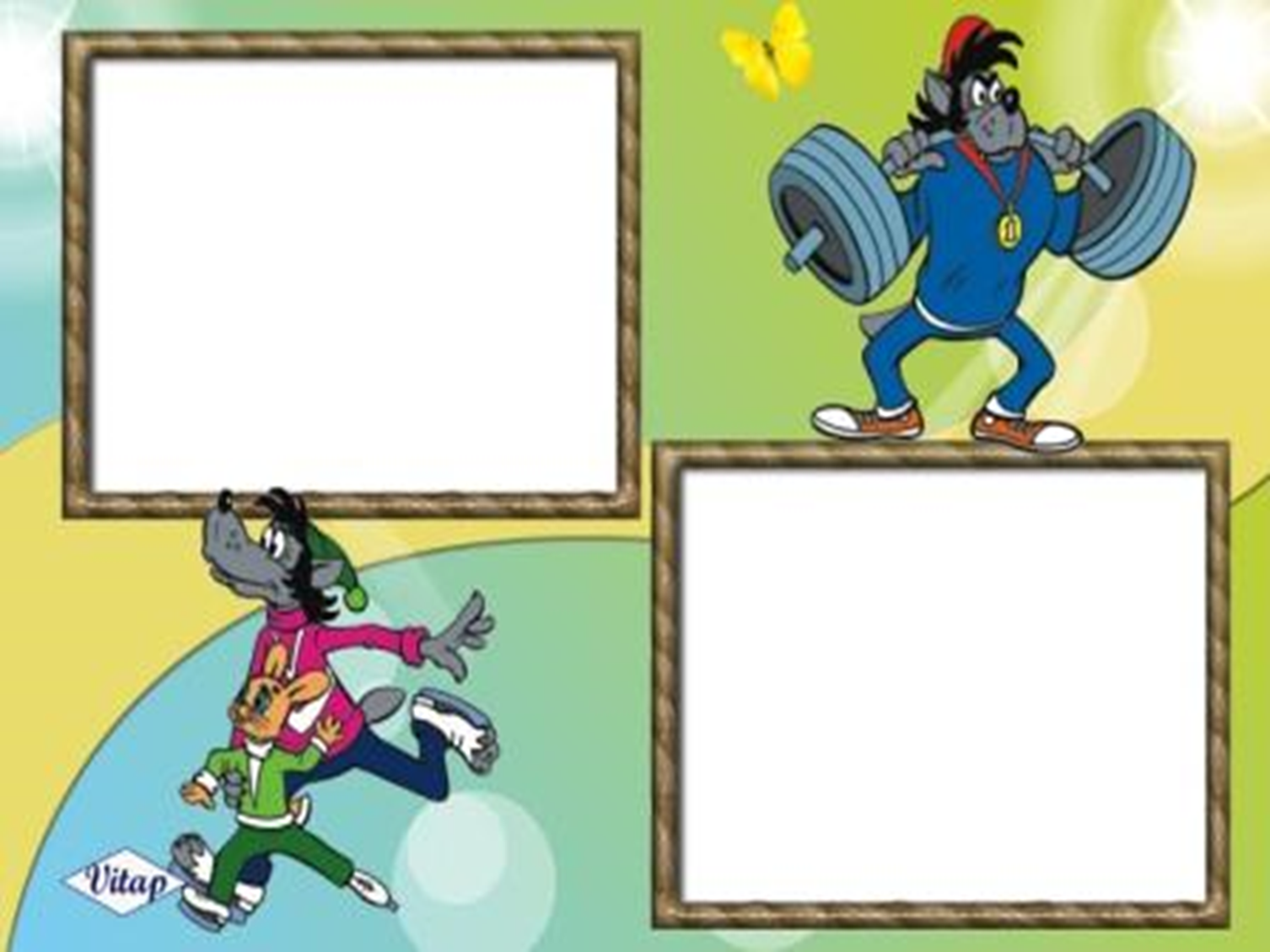 Футбол
При обучении дошкольников игре в футбол важно изучить отдельные элементы: 
- отрабатывать передачу мяча друг другу, 
удар по мячу стоя на месте (на расстоянии 3–4 м),
 - научиться отбивать мяч правой и левой ногой, 
- подбрасывать его ногой и ловить руками, 
вести "змейкой" между предметами, забивать его в ворота.
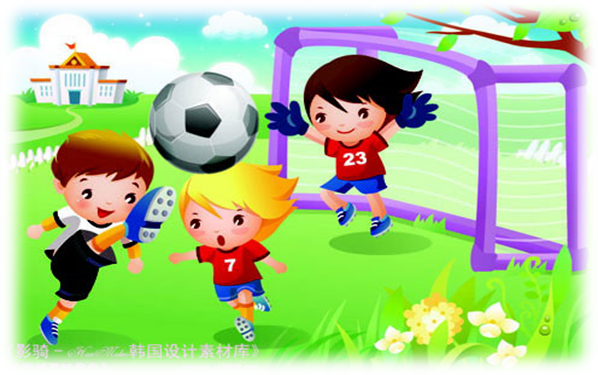 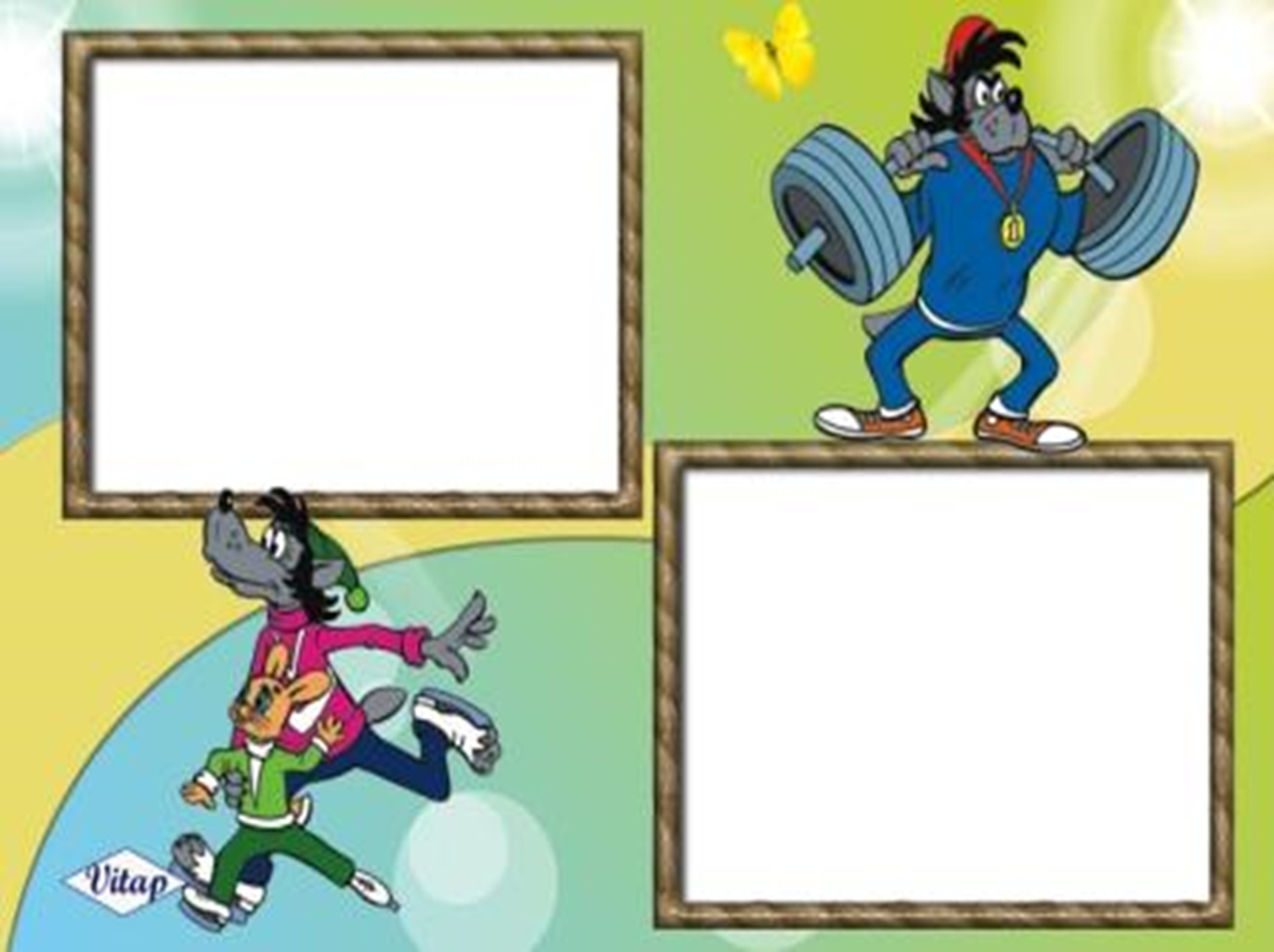 Хоккей
При обучении игре в хоккей  также необходимо изучить отдельные элементы:
- ведение шайбы (мяча) клюшкой, не отрывая ее от шайбы (мяча); 
- передача шайбы (мяча) друг другу клюшкой; 
- ведение шайбы (мяча) вокруг разных предметов и между ними; 
- забивание шайбы (мяча)в ворота.
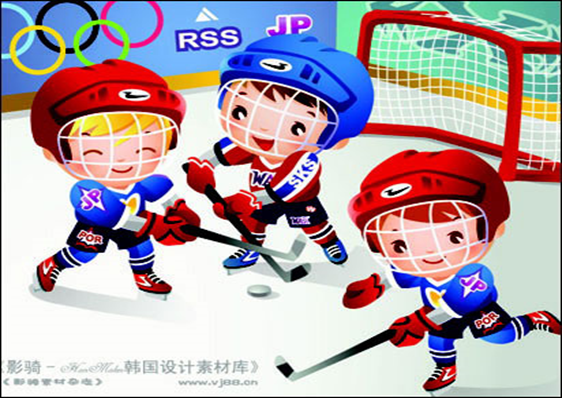 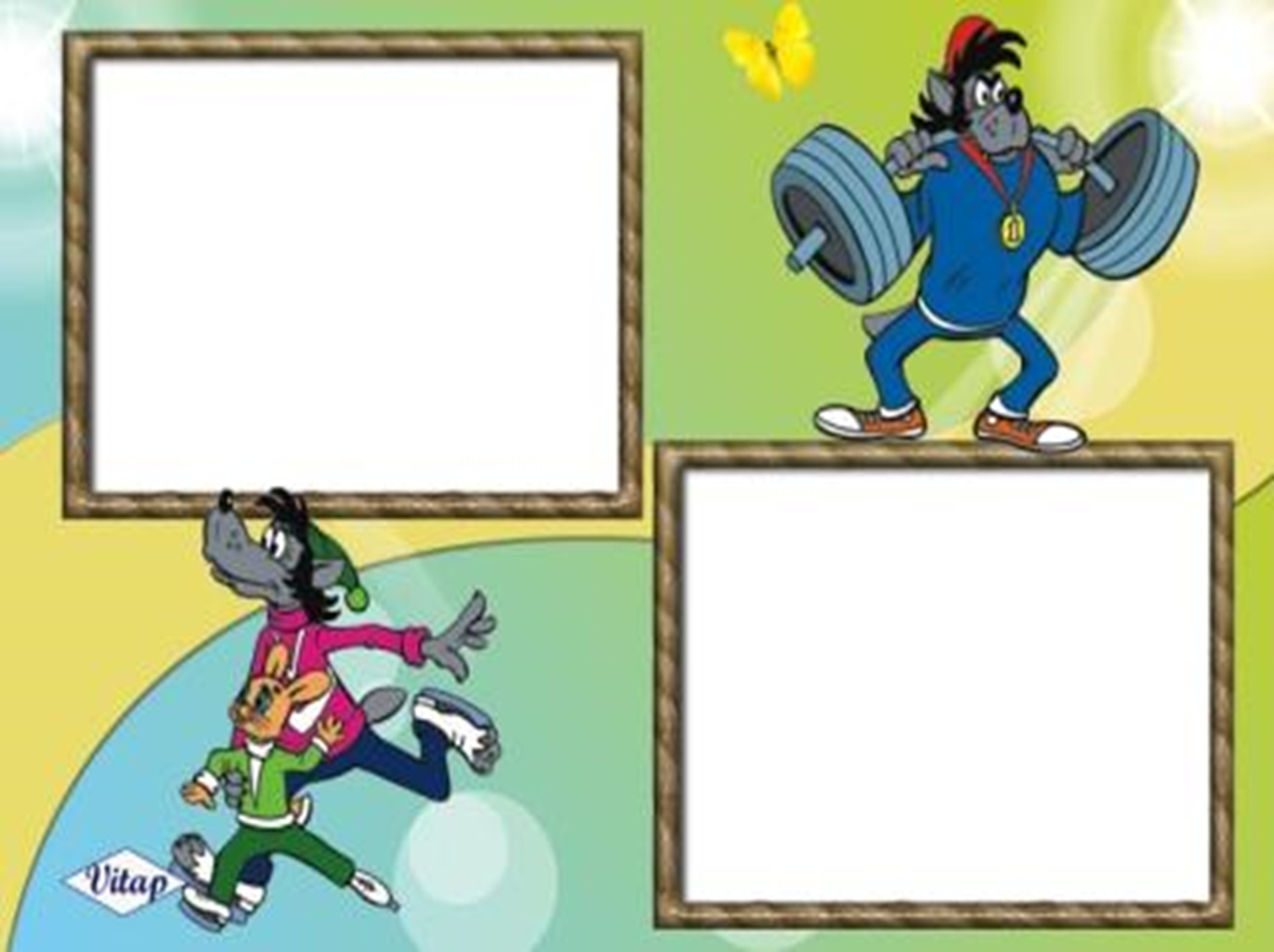 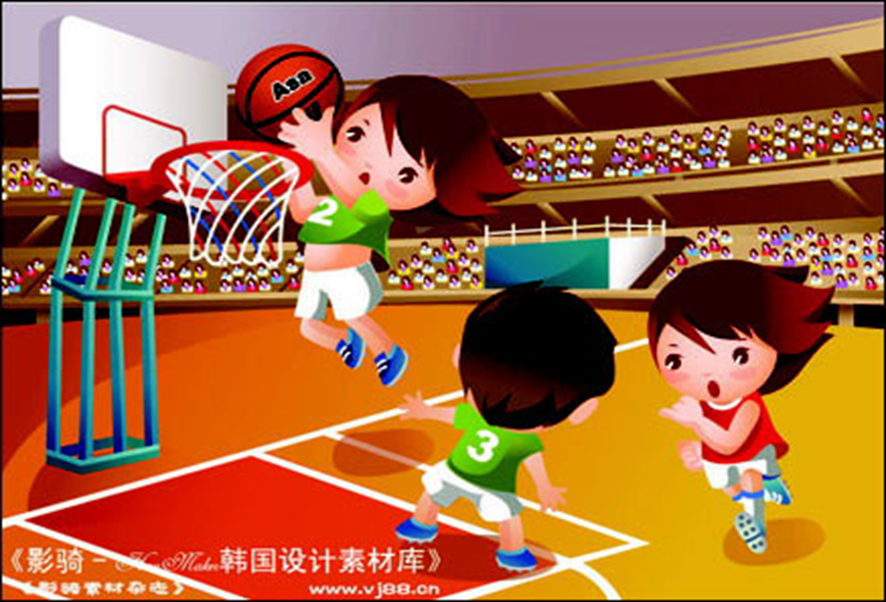 Баскетбол
Упражнения с элементами игры в баскетбол даются детям с постепенным усложнением: 
- ведение мяча правой и левой рукой на месте, вокруг себя, с продвижением вперед, с изменением направления передвижения; 
- передача мяча друг другу с продвижением по площадке парами;
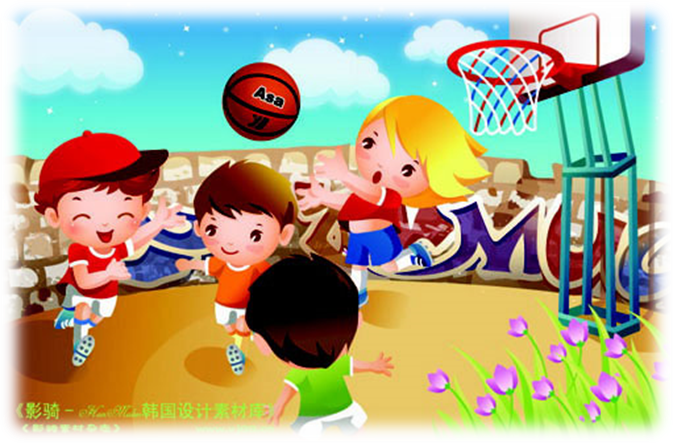 - ведение мяча бегом парами; одной рукой, передавая его из руки в руку; - - передвигаясь и останавливаясь; 
бросание мяча в корзину двумя руками из-за головы, от груди, от плеча и т д.
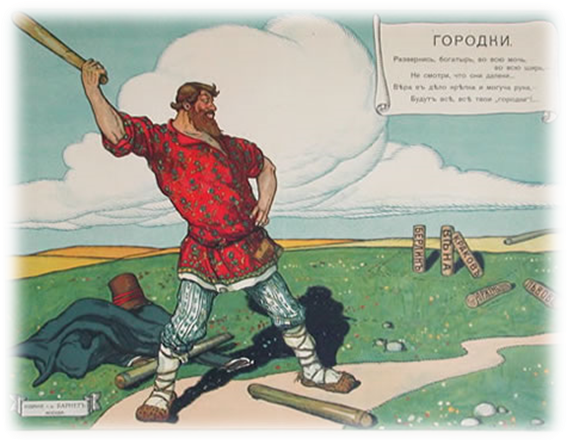 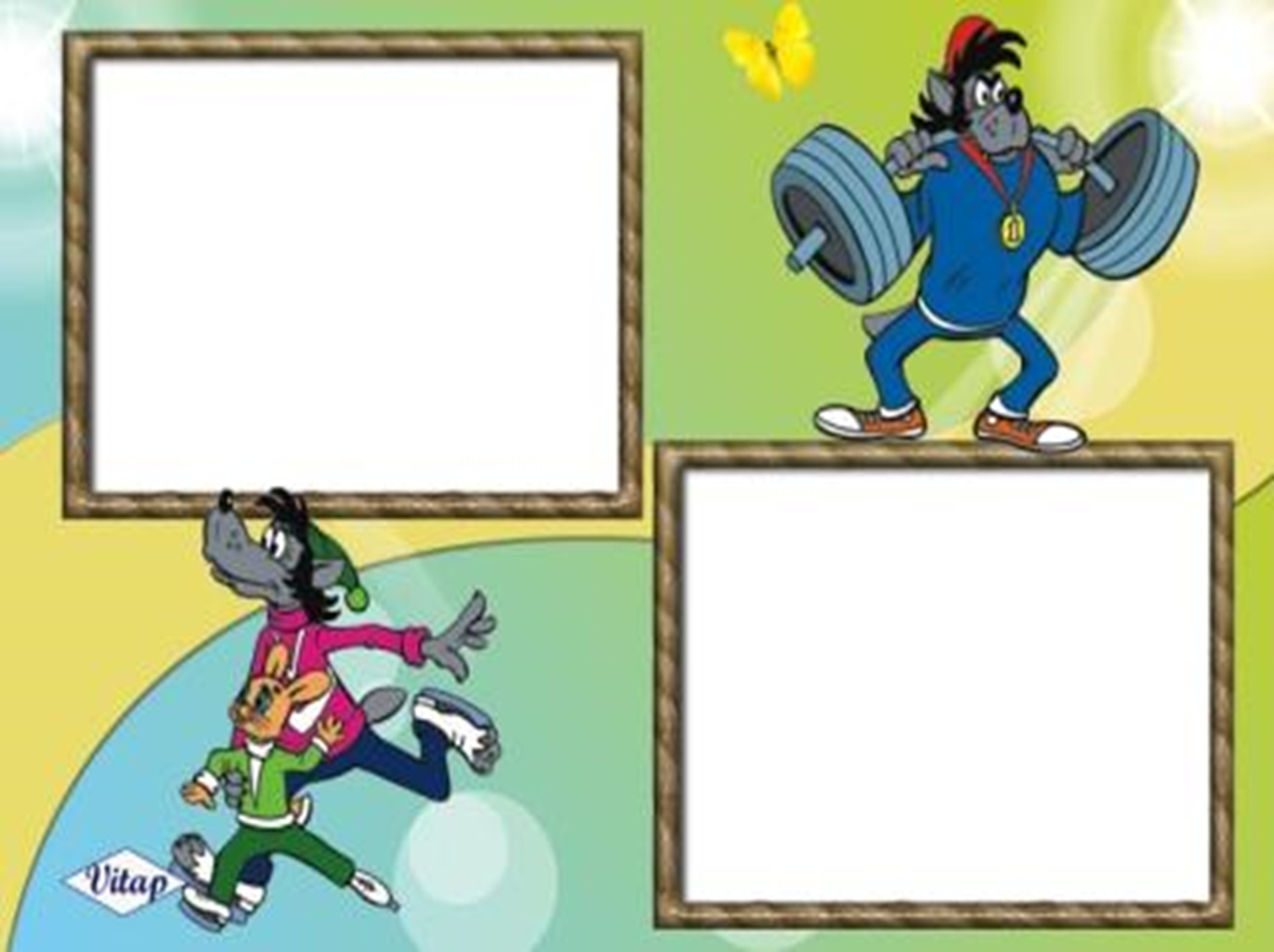 Городки
Эта игра развивает глазомер, точность движений, укрепляет мышцы рук и плечевого пояса, вызывает сильные эмоции.

   Правила игры: выбить городки всех фигур партии за меньшее       количество бросков биты.
При обучении игре в городки                        необходимо изучить отдельные 
         элементы:

           - бросание биты с боку, от плеча
           - выбивание городка с кона (5-6м)
           и полукона (2-3м) 

         Дети должны знать название
     4-5 фигур
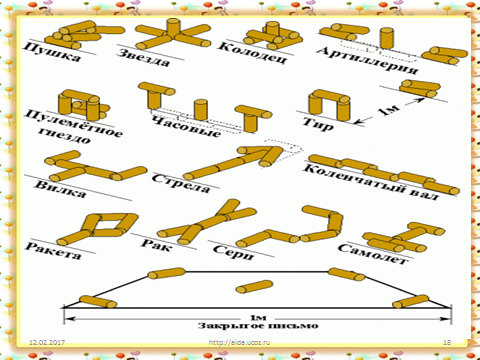